[Department/Unit]Learnings for SHARE Your Voice, Your Experience
UNC School of MedicineOverall
SHARE Learnings
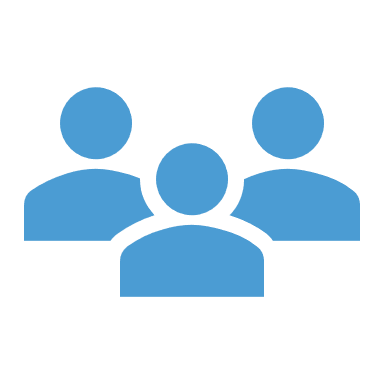 The Engagement Indicator, with a scale of 1-5, is a composite metric of 6 items that measure an employee’s degree of pride in the organization, intent to stay, willingness to recommend, and overall workplace satisfaction
Engagement
How many participated?
Survey June 2023
N=2,191
61% Response Rate
(2021: 61%)

New:
Data captured faculty /
EHRA-NF / SHRA; Hybrid/virtual/onsite

Not participating:
Credentialed MD faculty
Post Docs
Residents
Temporary employees
Employees hired after April 7
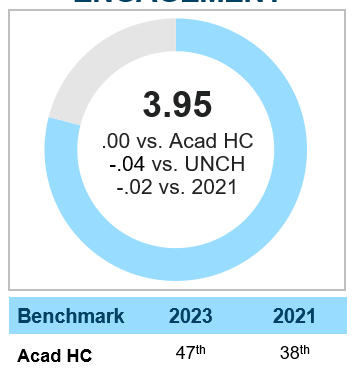 Working at the organization, department, and team level, we work to address ways to improve the employee experience and improve recruitment and retention.
Summary
STRENGTHS
OPPORTUNITIES
Resilience-Decompression 
Ability to disconnect from work
Freeing mind from work
Caring about quality improvement and providing high-quality service
Perceptions around organizational culture
Respect 
For employees from manager
For manager’s abilities
Teamwork
Managers encourage teamwork
Within work unit
Employee involvement in decision making
Our Department/UnitOverall
[Department/Unit Name]
Engagement Indicator
The Engagement Indicator is a composite metric of six (6) items that measure employees' degree of pride in the organization, intent to stay, willingness to recommend, and overall workplace satisfaction.
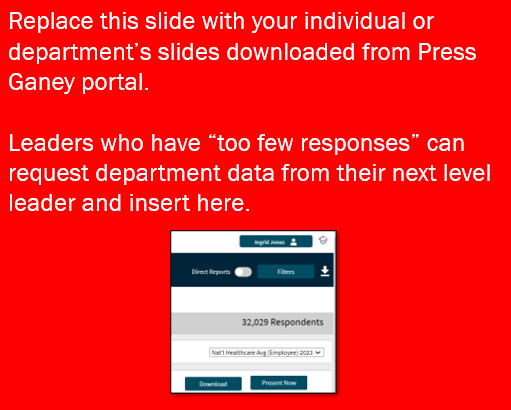 3.95
-0.04 vs. Overall Organization
-0.06 vs. Nat'l Healthcare Avg (Employee) 2023
Resilience
Resilience
Decompression
3.47
Decompression items focus on employees' ability to disconnect from work.
3.9
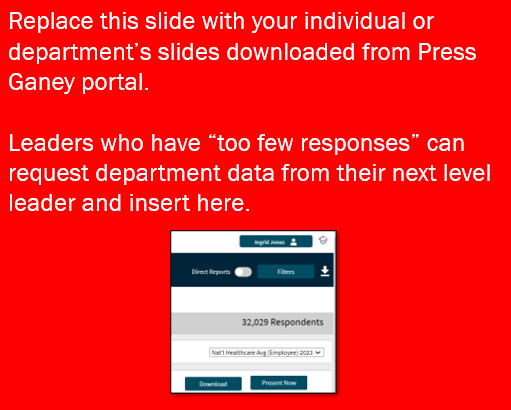 -0.34 vs. Overall Organization
-0.23 vs. Nat'l Healthcare Avg (Employee) 2023
Resilience
Resilience
Activation
4.38
Activation items focus on finding meaning in the work and focusing on patients/clients as individuals.
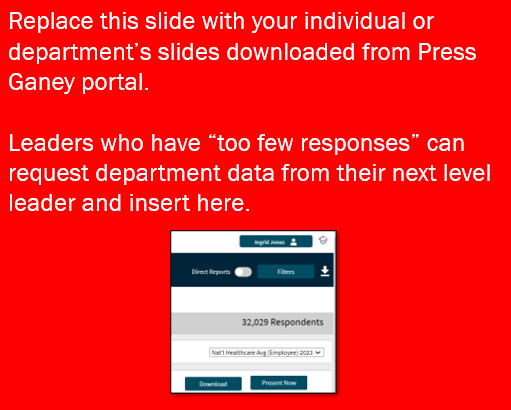 3.9
-0.34 vs. Overall Organization
-0.23 vs. Nat'l Healthcare Avg (Employee) 2023
Strengths
Strengths are identified through the application of an algorithm that considers performance score, Percent (%) Favorable, and positive difference from a designated national benchmark.
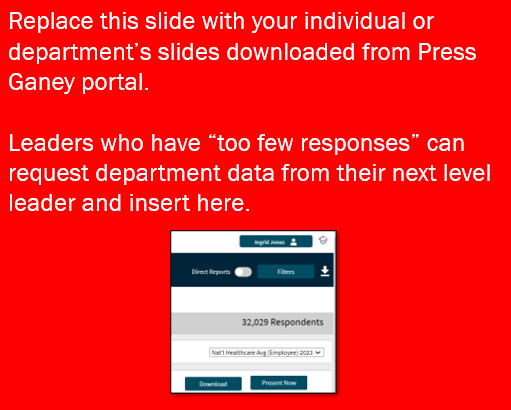 Note: the questions reflected here are automated and do not reflect the adjustments made in the SHARE SOM version of the survey. To make adjustments before presenting, use this key: https://www.med.unc.edu/intranet/wp-content/uploads/sites/578/2023/09/Key-to-SHARE-Driver-Results.pdf .
Concerns
Concerns are identified through the application of an algorithm that considers performance score, Percent (%) Unfavorable, and negative difference from a designated National Benchmark.
Replace this slide with your individual or department’s slides downloaded from Press Ganey portal.

Leaders who have “too few responses” can request department data from their next level leader and insert here.
Note: the questions reflected here are automated and do not reflect the adjustments made in the SHARE SOM version of the survey. To make adjustments before presenting, use this key: https://www.med.unc.edu/intranet/wp-content/uploads/sites/578/2023/09/Key-to-SHARE-Driver-Results.pdf .
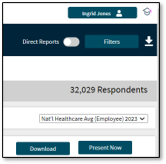 Key Drivers
Instructions only (delete this slide when presenting)
To receive Key Drivers specific to your work unit, you must have 30 or more respondents. 

If your unit has less than 30 respondents: 
You will view Key Drivers for your department.
You will see Key Drivers for your next level leader (provided there are 30 or more respondents).

You may choose not to use Key Drivers.
If you choose to use key drivers for your discussion, enter Slides 8-9 from “Present Now” in place of this slide.
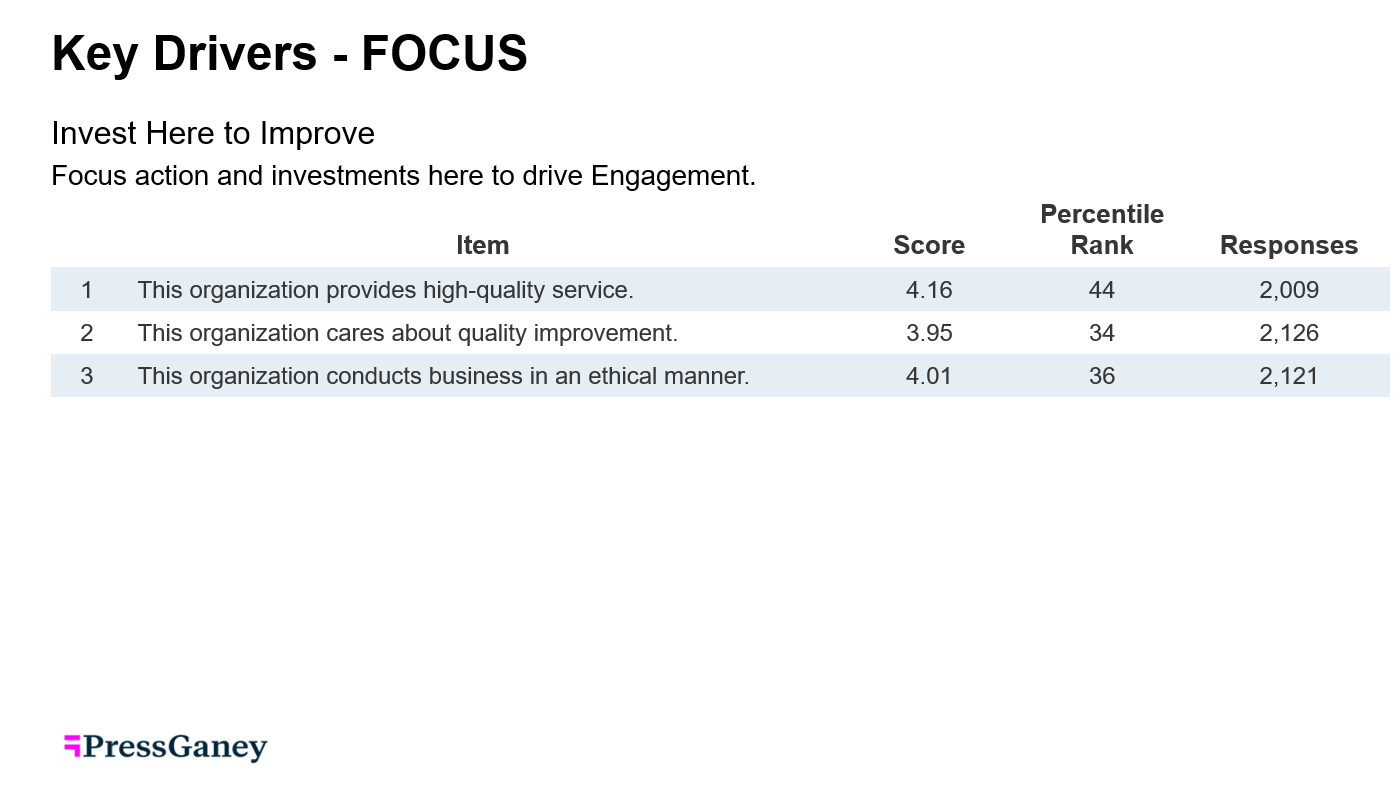 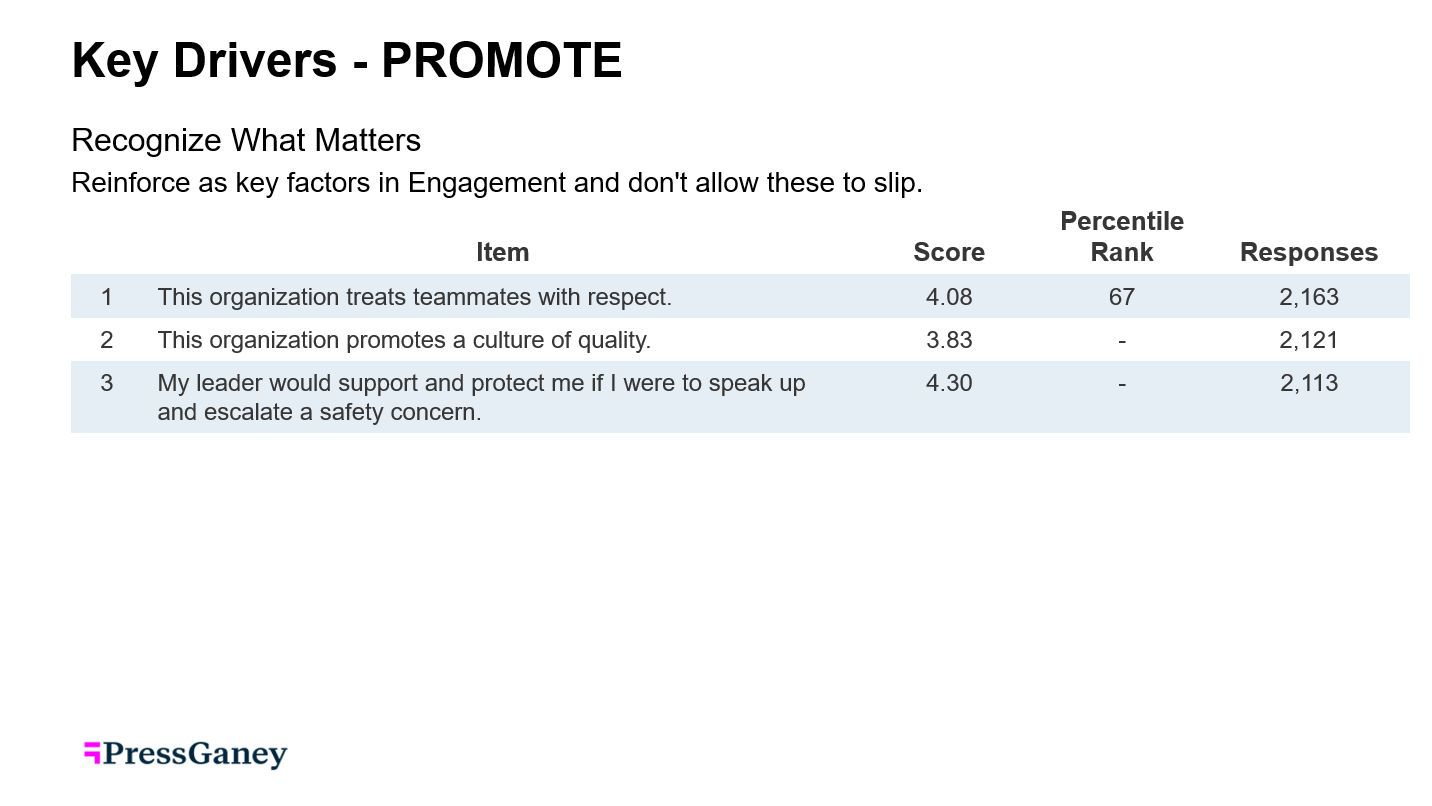 Note: the questions reflected here are automated and do not reflect the adjustments made in the SHARE SOM version of the survey. To make adjustments before presenting, use this key: https://www.med.unc.edu/intranet/wp-content/uploads/sites/578/2023/09/Key-to-SHARE-Driver-Results.pdf .
Discussion: What do we want to focus on first?
From our data, what surprises you?
What do you see as our team’s strengths?
What should we focus on? 
What ideas or suggestions do you have for improving or maximizing (engagement, trust, team strength, well-being) in our team?
Key Improvements for Success
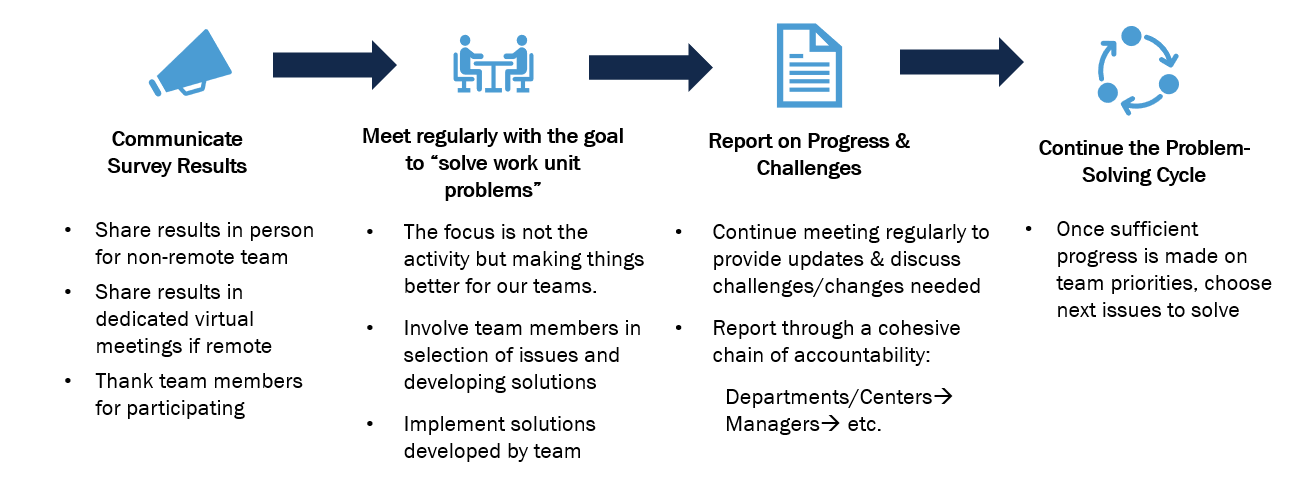 Thank you!
Upcoming Key Dates (for information only)
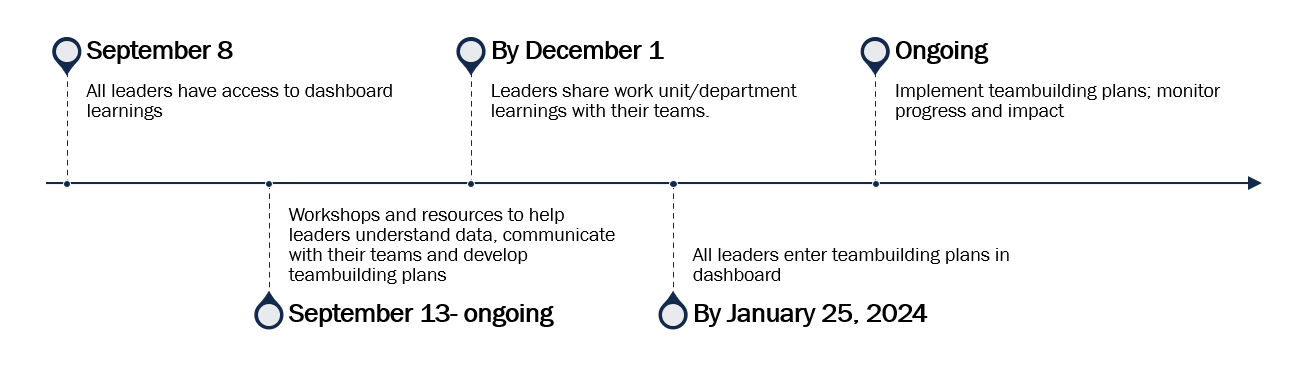 Support for Leaders (for information only)
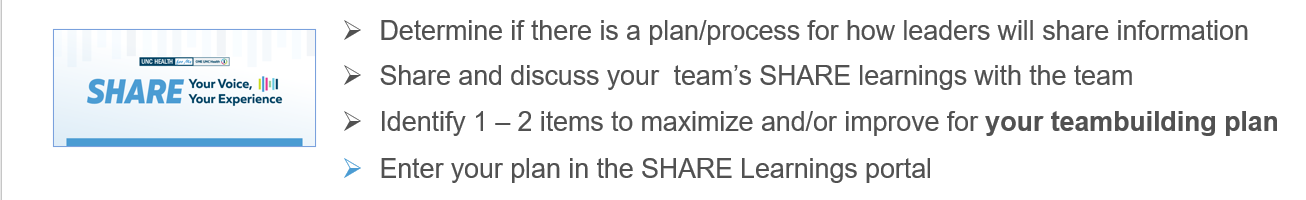 Recordings of trainings and other resource materials can be found on the
“SHARE Resources for Managers” page on the SOM intranet: https://www.med.unc.edu/intranet/share-resources-for-managers/